Fig. 1 Detection of EBNA1 expression by RT–PCR in the same total RNA of NPC samples served in the cDNA microarray ...
Acta Biochim Biophys Sin (Shanghai), Volume 41, Issue 5, May 2009, Pages 414–428, https://doi.org/10.1093/abbs/gmp025
The content of this slide may be subject to copyright: please see the slide notes for details.
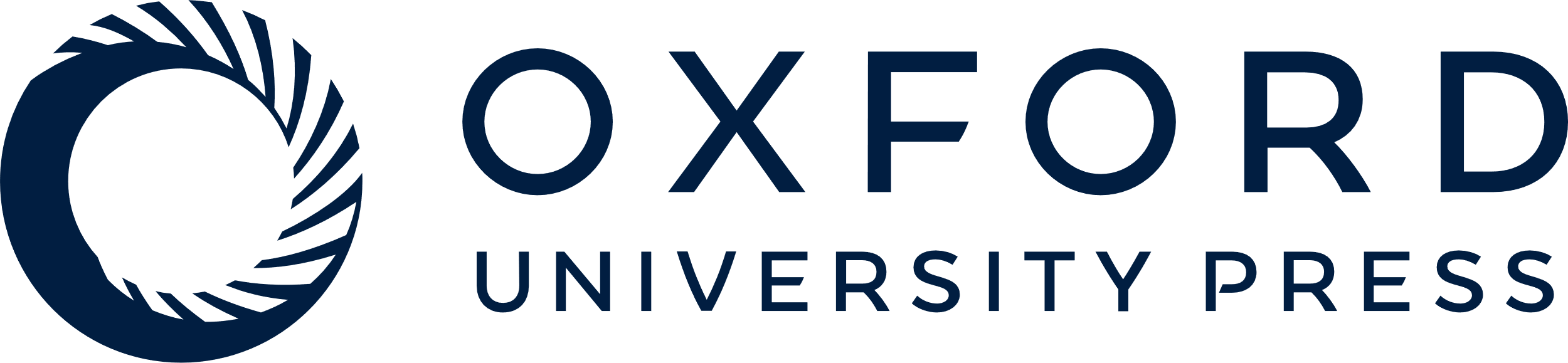 [Speaker Notes: Fig. 1 Detection of EBNA1 expression by RT–PCR in the same total RNA of NPC samples served in the cDNA microarray analysis  GAPDH served as an internal control for each reaction. All 22 NPC biopsies were positive for EBNA1 expression. M, DL2, 000 DNA marker. T1–T22 represent the 22 NPC tissues.


Unless provided in the caption above, the following copyright applies to the content of this slide: © The Author 2009. Published by ABBS Editorial Office in association with Oxford University Press on behalf of the Institute of Biochemistry and Cell Biology, Shanghai Institutes for Biological Sciences, Chinese Academy of Sciences.]